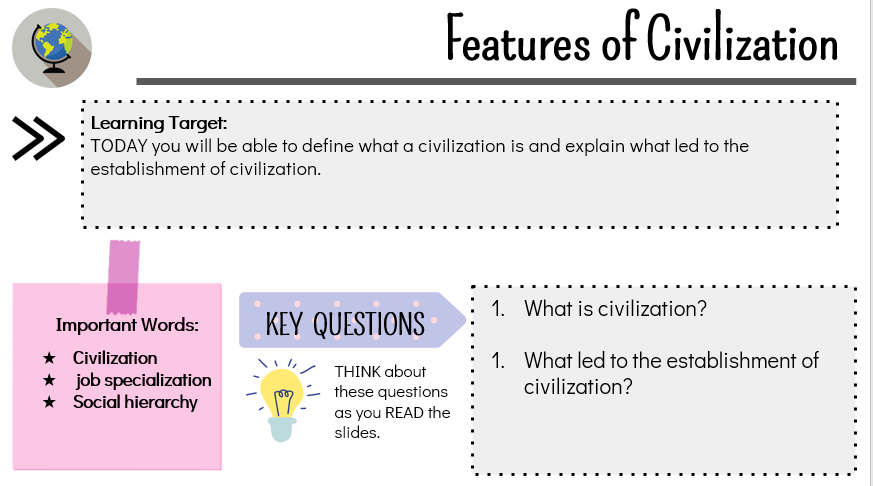 Eight Features of Civilization
DIN:
What do you think classifies a group of people as “civilized”?  Create a list.
Development of Civilization
The Features of Civilization
Cities
Government
Religion
Job specialization
Social hierarchy
Technology
Writing
Do you live in a civilization?
Complete the activity in Canvas titled “Do you live in a civilization?” 
For each of the characteristics of civilizations, provide evidence from the town, city, state, and/or country in which you live in to prove that you live in a civilization.
Cities
Surplus of food led to growth of population  and growth of cities
Had high walls, temples and palaces and areas for public ceremonies
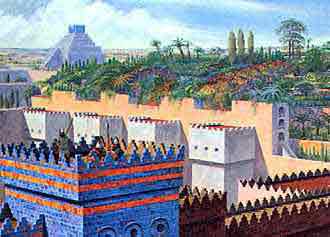 Government
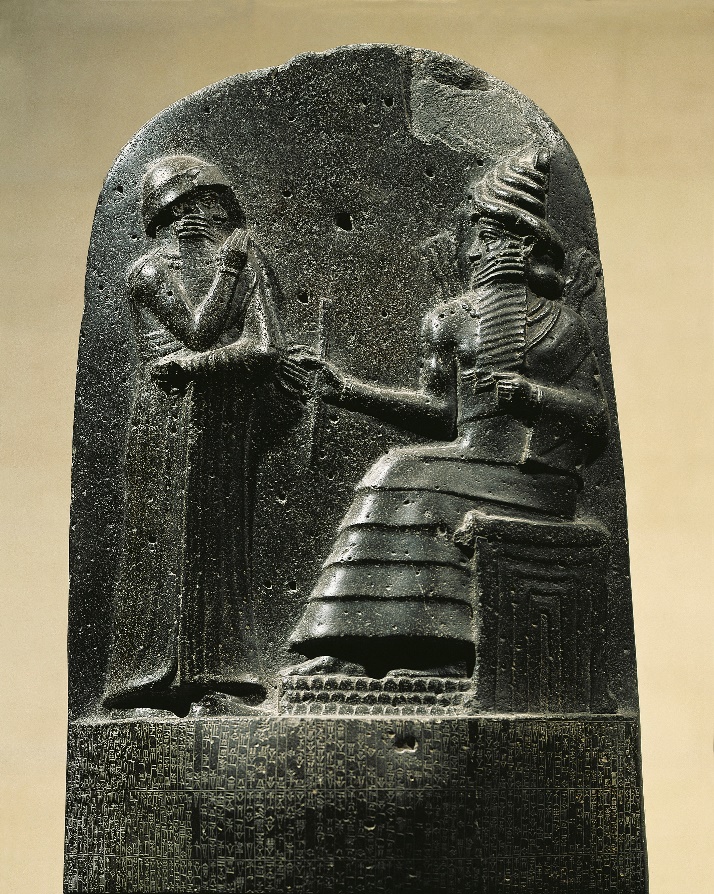 Maintain order and provide defense
Make laws
Priests and warrior kings became leaders
Religions
Polytheistic
Built temples to worship gods
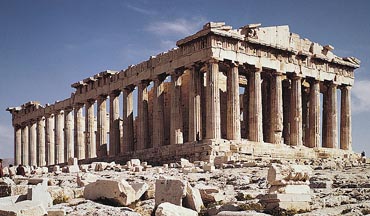 Job Specialization
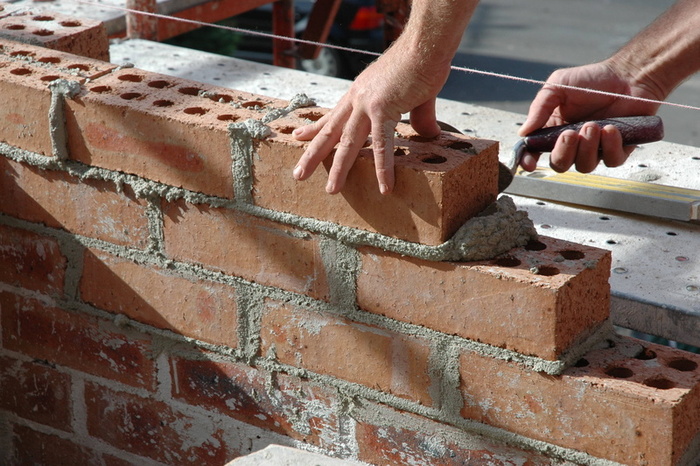 People were responsible for specific jobs
Artisans- Ex. Bricklayer, potter
Soldier
merchant
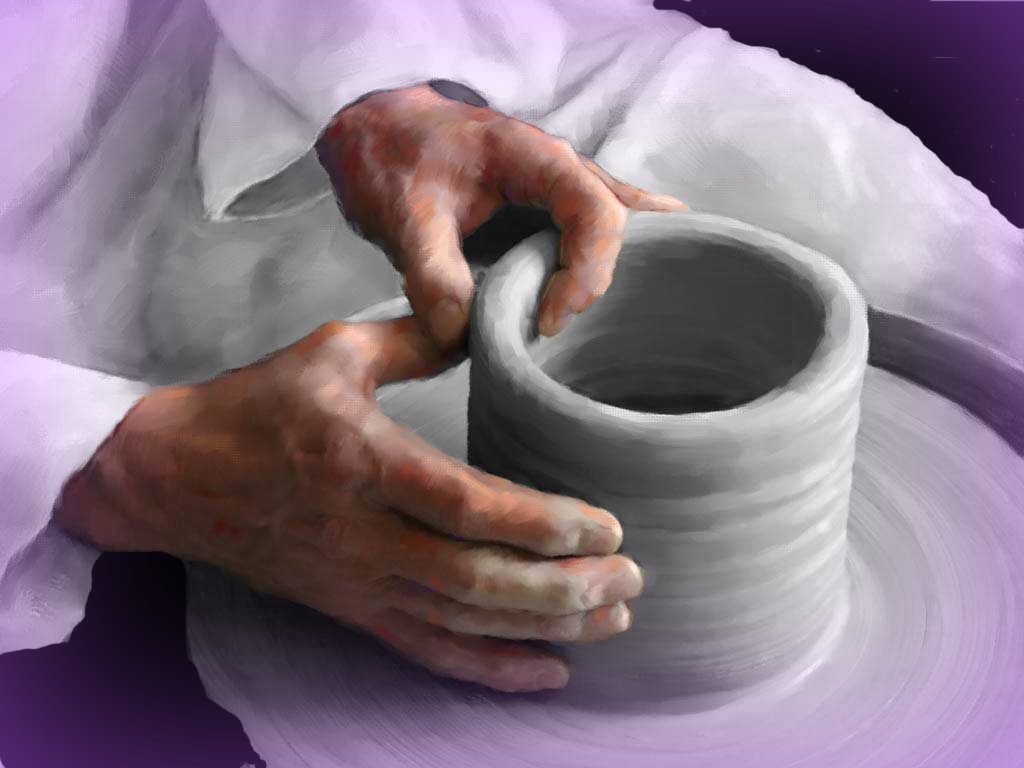 Social Class
Priests and
 nobles
People are divided into different groups based on the amount of  power they have and occupation
Wealthy Merchants
Artisans
Peasant  Farmers
Slaves
Language/Writing System
Pictograms
Used for communication and record keeping
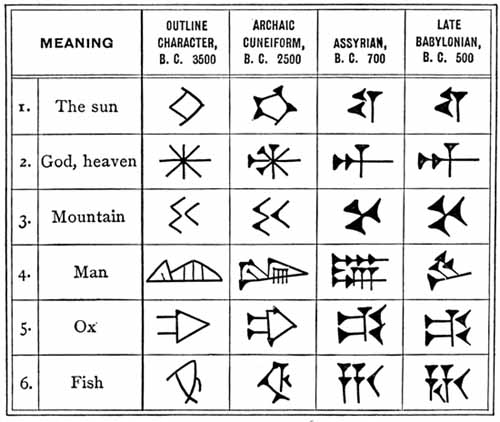 Technology
Tools and skills people use to meet their basic needs
Irrigation
Paper
pottery
Reflection
Daily Reflection